Computer Vision – TP13
Advanced Deep Learning Topics
Miguel Coimbra, Francesco Renna
Outline
Autoencoders
Deep learning for segmentation
Computer Vision - TP13 -  Advanced Deep Learning Topics
Outline
Autoencoders
Deep learning for segmentation
Computer Vision - TP13 -  Advanced Deep Learning Topics
Supervised vs. Unsupervised
Examples
Image classification
Image segmentation
Object detection
Etc.
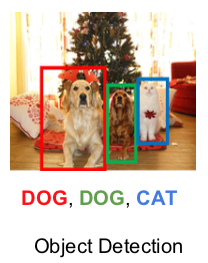 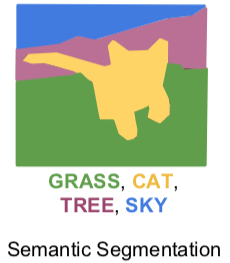 Computer Vision - TP13 -  Advanced Deep Learning Topics
Supervised vs. Unsupervised
Examples
Clustering
Dimensionality reduction
Generative models
Etc.
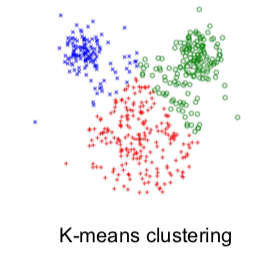 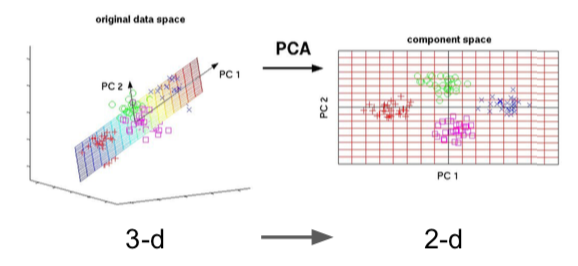 Computer Vision - TP13 -  Advanced Deep Learning Topics
Autoencoders
Objective
Find representative features of the data
Unsupervised learning
No data labels required
Simple idea
Learn a representation of the data and try to recover the original data from that!
Computer Vision - TP13 -  Advanced Deep Learning Topics
Autoencoders
Representative features
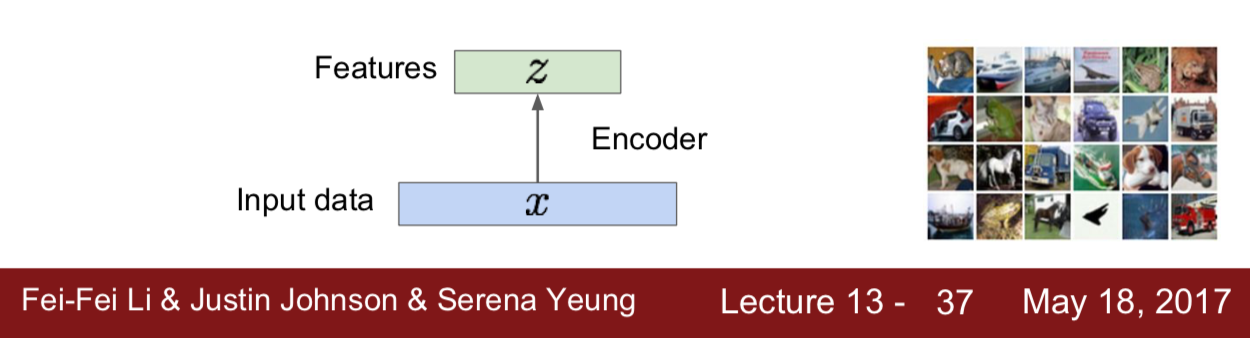 Computer Vision - TP13 -  Advanced Deep Learning Topics
Autoencoders
Representative features
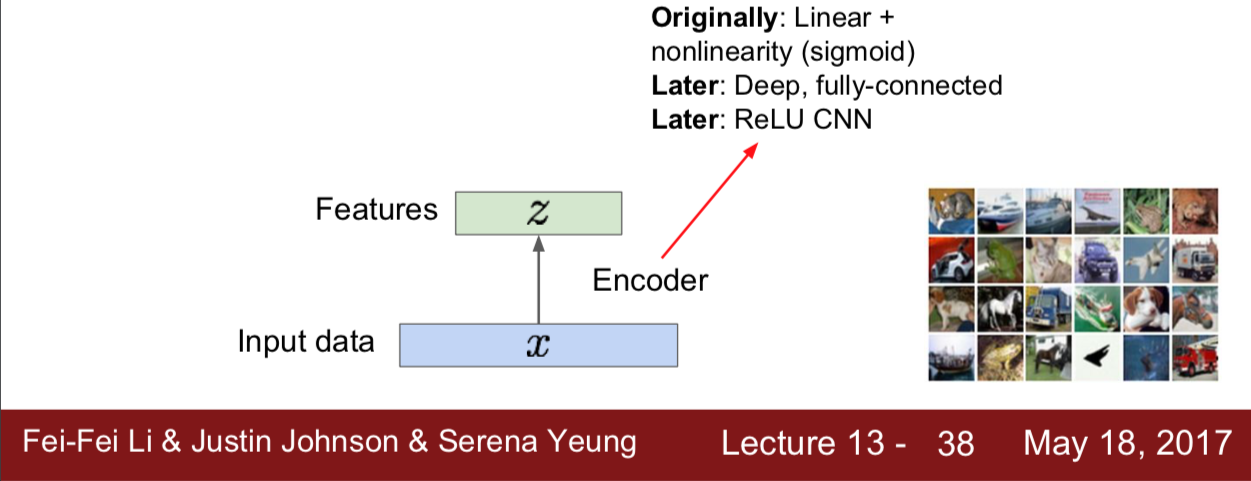 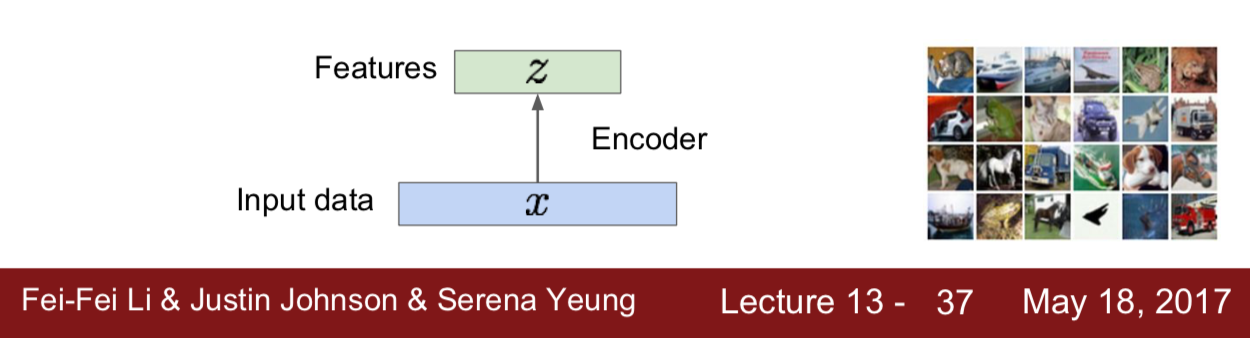 Computer Vision - TP13 -  Advanced Deep Learning Topics
Autoencoders
Reconstruction
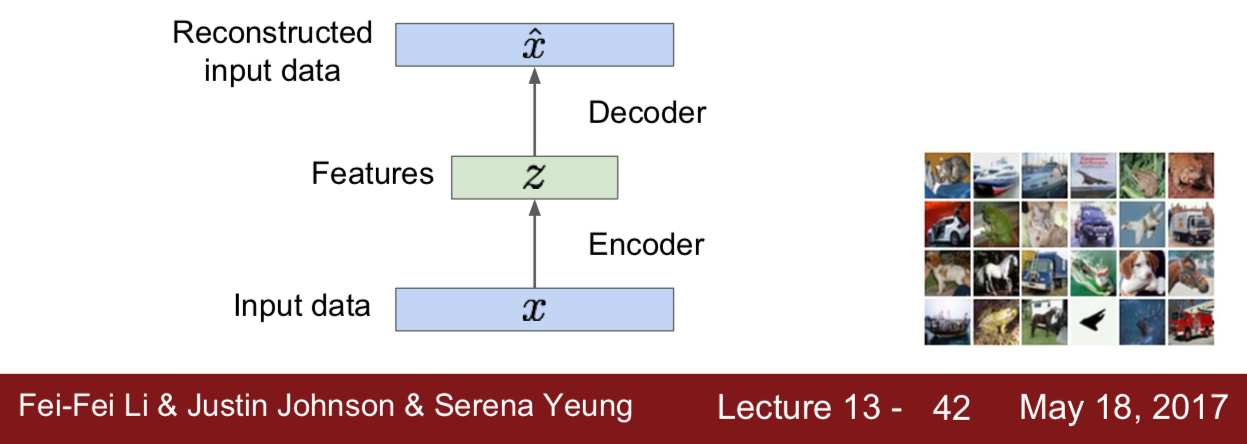 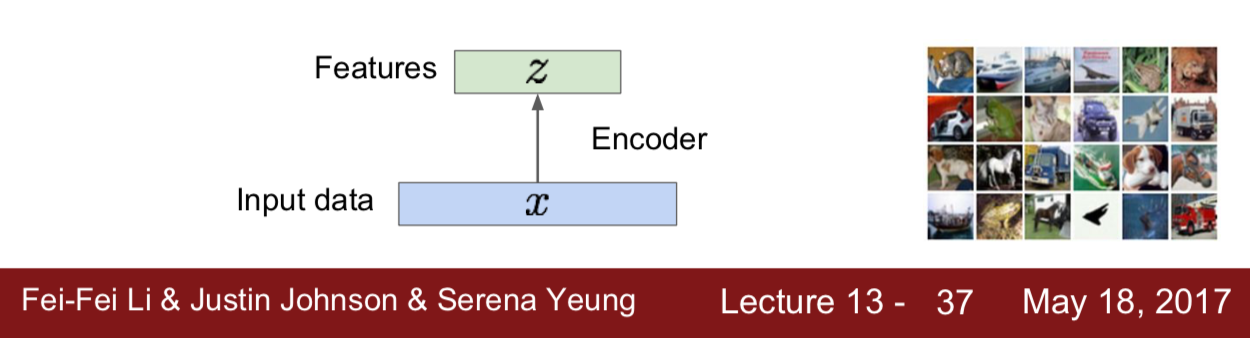 Computer Vision - TP13 -  Advanced Deep Learning Topics
Autoencoders
Reconstruction
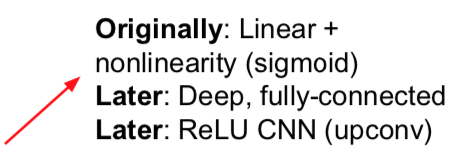 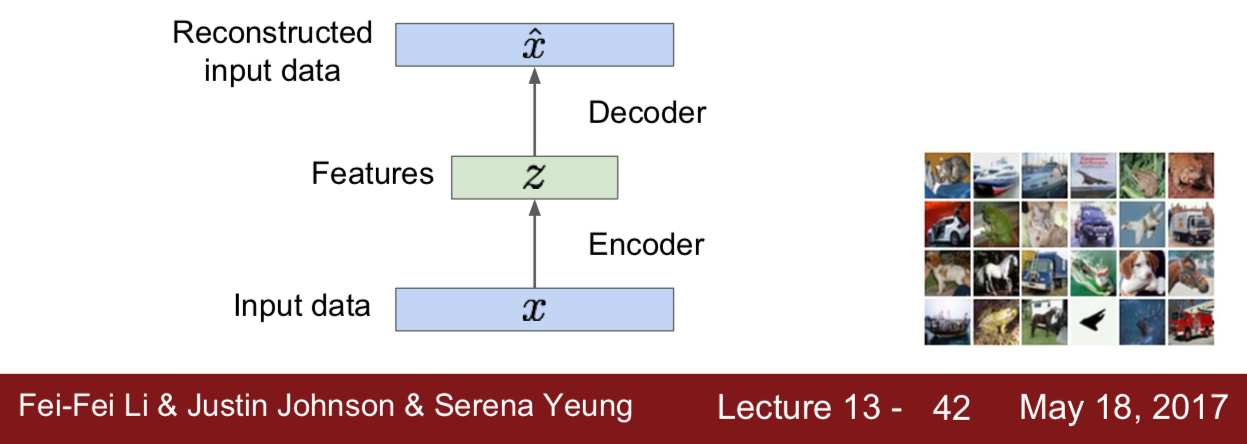 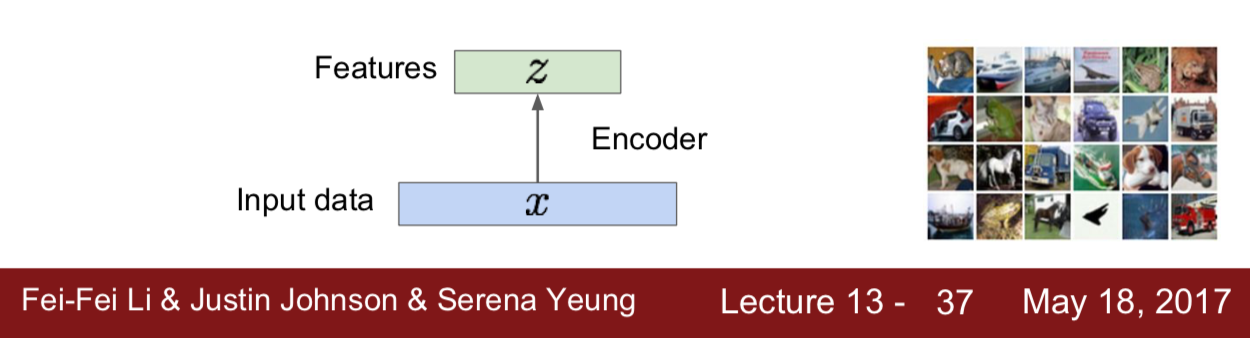 Computer Vision - TP13 -  Advanced Deep Learning Topics
Autoencoders
Reconstruction
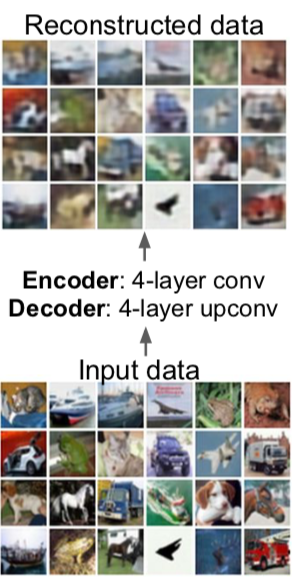 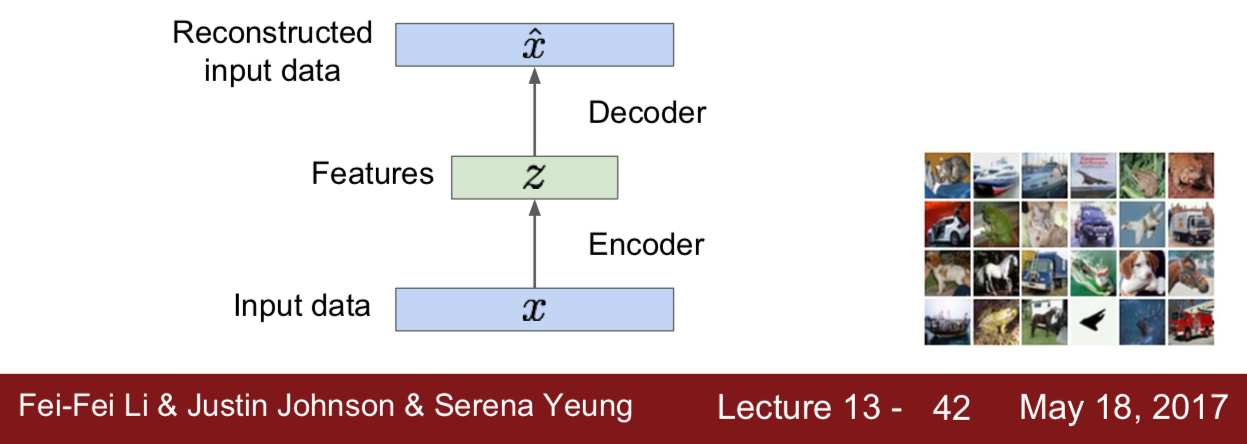 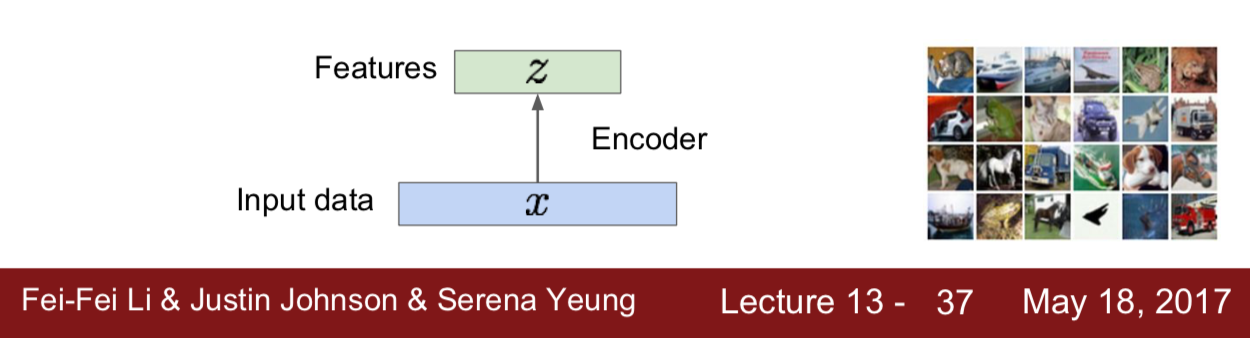 Computer Vision - TP13 -  Advanced Deep Learning Topics
Autoencoders
Training
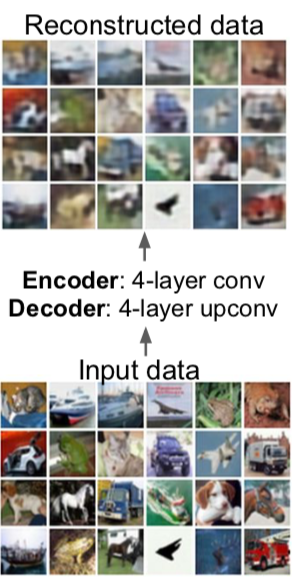 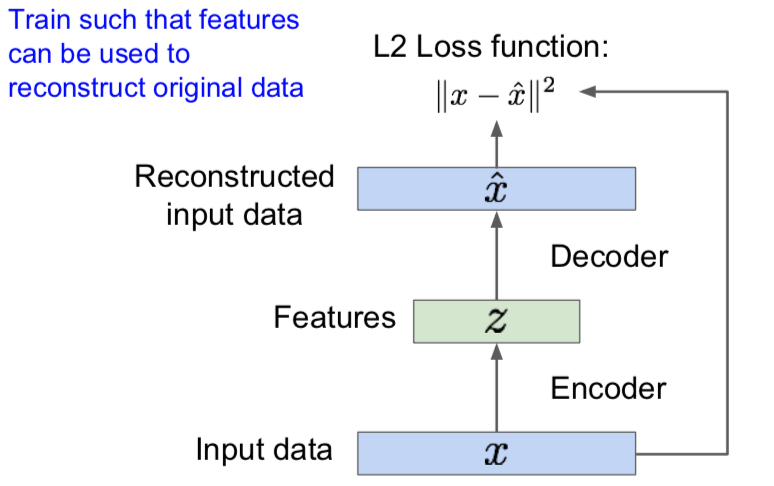 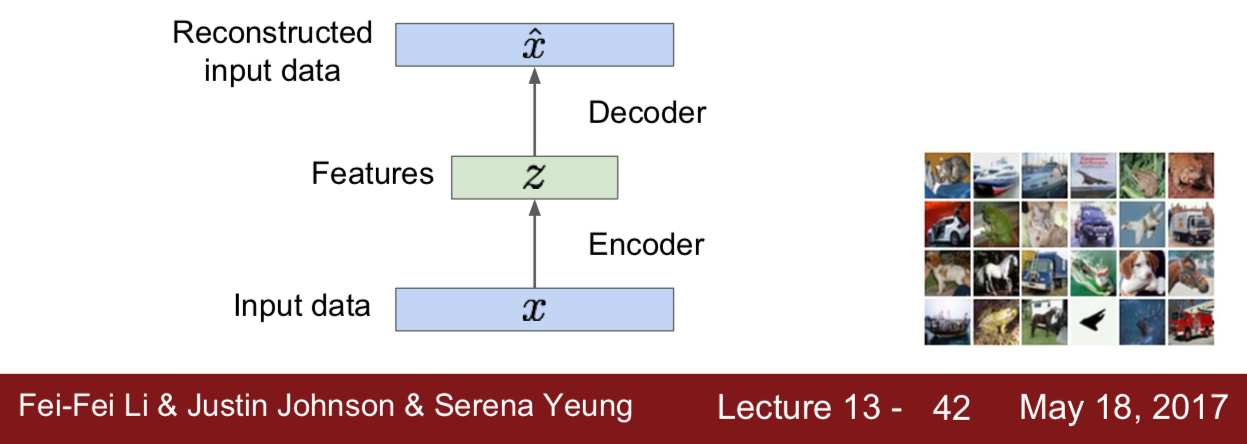 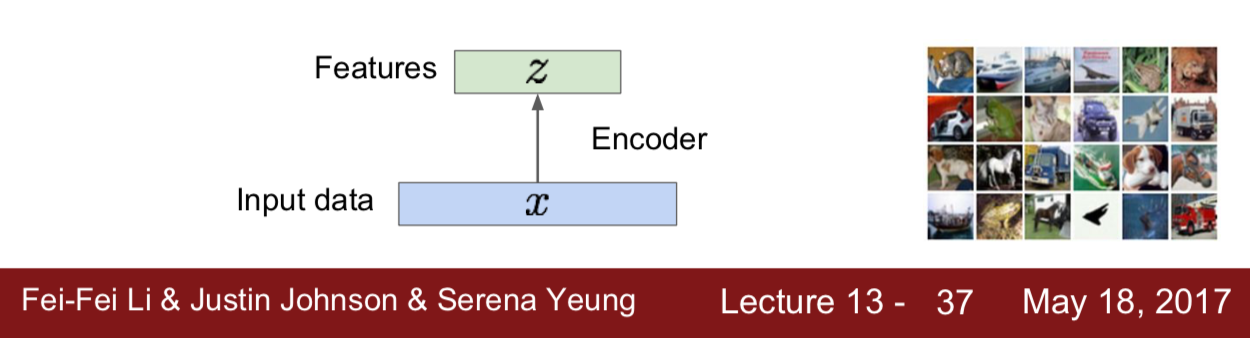 Computer Vision - TP13 -  Advanced Deep Learning Topics
Autoencoders
Use the learned features for other tasks!
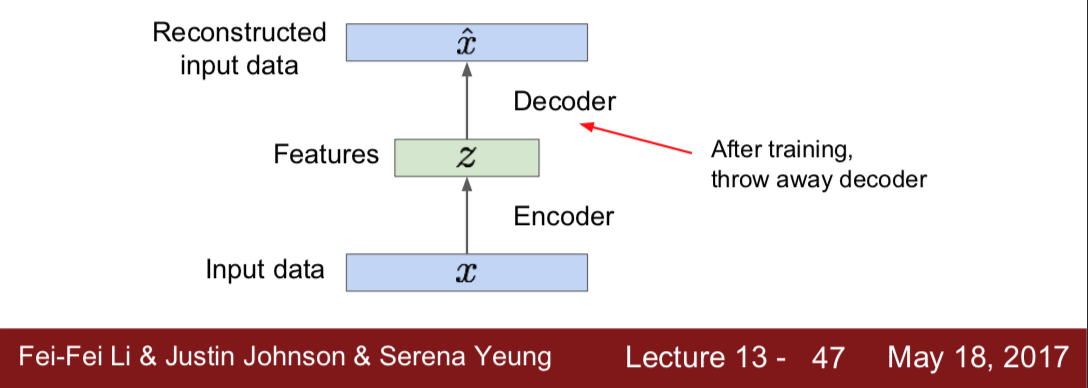 Computer Vision - TP13 -  Advanced Deep Learning Topics
Autoencoders
Use the learned features for other tasks!
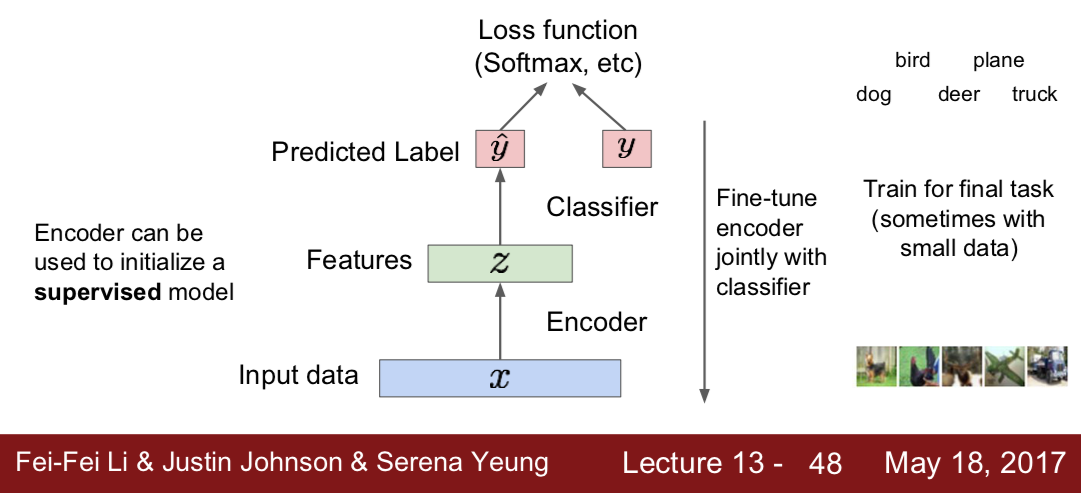 Computer Vision - TP13 -  Advanced Deep Learning Topics
Avoid trivial solutions
Undercomplete: dim(z) << dim(x)
Forces to capture the most salient features
Dimensionality reduction
Capture meaningful factors of variation
Regularized
Encourage the model to have some properties
Computer Vision - TP13 -  Advanced Deep Learning Topics
Sparse Autoencoders
Computer Vision - TP13 -  Advanced Deep Learning Topics
Denoising Autoencoders
Computer Vision - TP13 -  Advanced Deep Learning Topics
Denoising Autoencoders
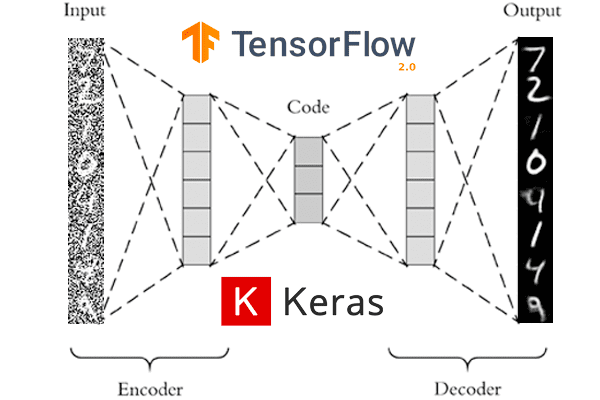 https://www.pyimagesearch.com/2020/02/24/denoising-autoencoders-with-keras-tensorflow-and-deep-learning/
Computer Vision - TP13 -  Advanced Deep Learning Topics
Autoencoder Applications
Dimensionality reduction
Denoising
Information retrieval 
Low-dimensional, binary code (semantic hashing)
Generative models
Variational autoencoders (VAEs)
Computer Vision - TP13 -  Advanced Deep Learning Topics
Variational Autoencoders
Idea: we can use the autoencoder approach to generate data from a specific distribution
Training: data sampled from such distribution
Use autoencoder to generate the statistical description of the data
Computer Vision - TP13 -  Advanced Deep Learning Topics
Variational Autoencoders
Generative model:
Given a set of training data, learn their distribution in order to generate new data from a similar distribution
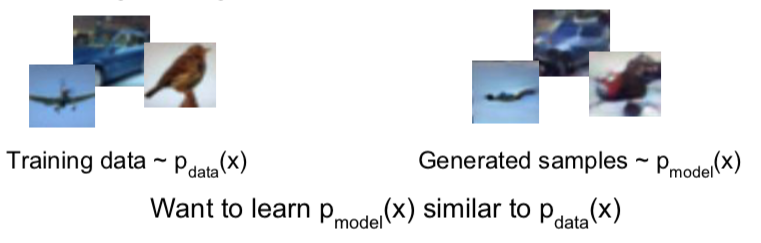 Computer Vision - TP13 -  Advanced Deep Learning Topics
Variational Autoencoders
Computer Vision - TP13 -  Advanced Deep Learning Topics
Variational Autoencoders
Computer Vision - TP13 -  Advanced Deep Learning Topics
Outline
Autoencoders
Deep learning for segmentation
Computer Vision - TP13 -  Advanced Deep Learning Topics
Semantic Segmentation
Separation of the image in different areas
Objects
Areas with similar visual or semantic characteristics
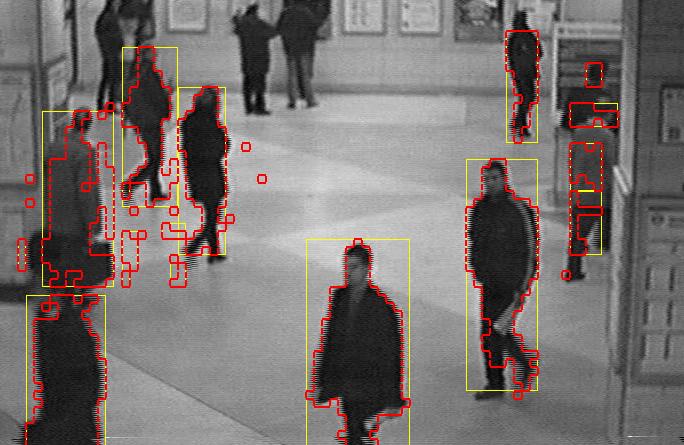 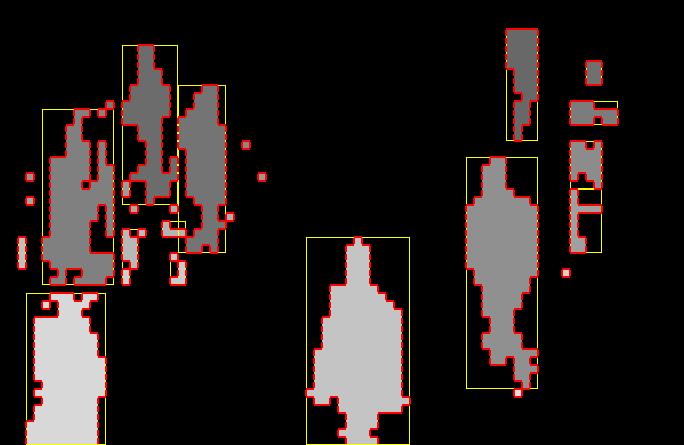 First classify each pixel, and only then form regions (much harder!!)
Computer Vision - TP13 -  Advanced Deep Learning Topics
Deep Learning Semantic Segmentation
Basic idea: use deep learning models to classify pixels with semantic labels
Can we simply use CNN architectures previously presented for classification?

More demanding task than image classification
Computer Vision - TP13 -  Advanced Deep Learning Topics
Fully Convolutional Networks
Remove fully connected layers from existing CNN models (e.g., VGG16)
Variable size input
Output can have same size of input. (Why?)
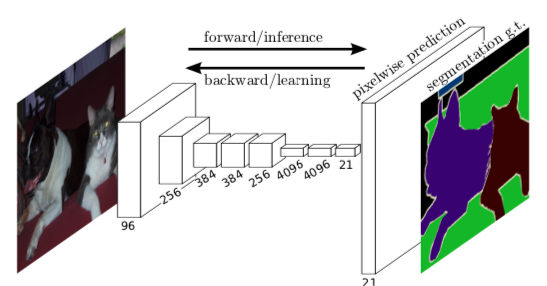 J. Long, E. Shelhamer, and T. Darrell, “Fully convolutional networks for semantic segmentation,” in IEEE Conference on Computer Vision and Pattern Recognition, 2015, pp. 3431–3440.
Computer Vision - TP13 -  Advanced Deep Learning Topics
Fully Convolutional Networks
Upsampling/Skip connections
Project information to image domain
Keep global information
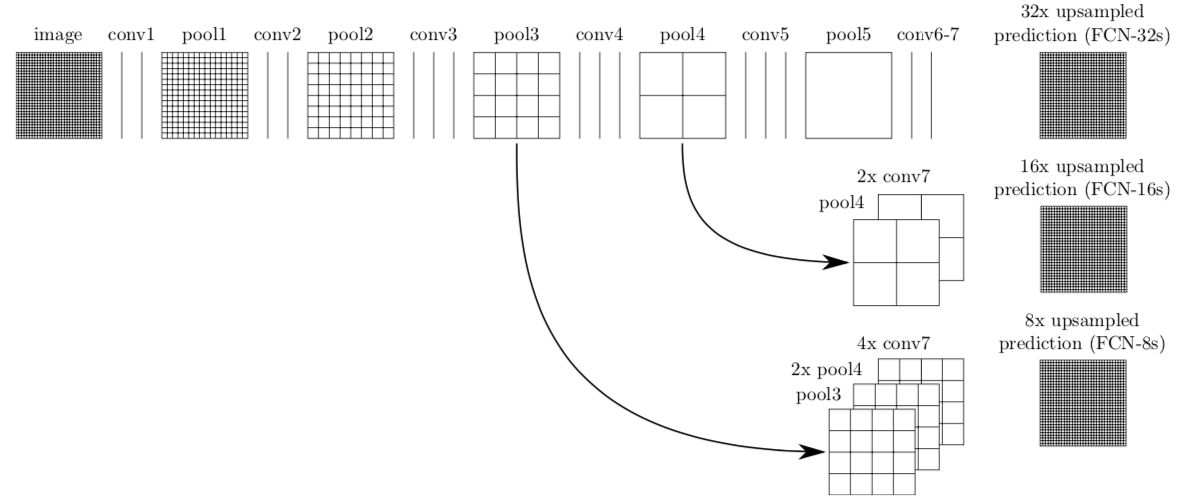 Computer Vision - TP13 -  Advanced Deep Learning Topics
Fully Convolutional Networks
Limitations:
Too complex for real time segmentation
Global information not efficiently managed
Not easily generalizable to 3D data
Computer Vision - TP13 -  Advanced Deep Learning Topics
Encoder-Decoder Models
Encoder-decoder architectures
Similar to autoencoders architectures
Leverage latent representation
But require labels to train (supervised)
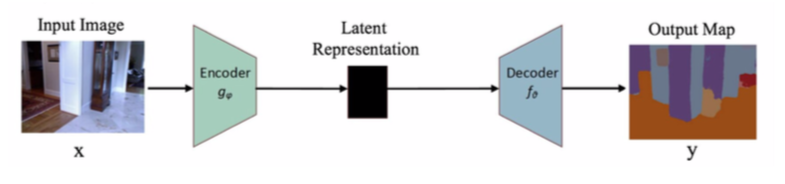 Minaee S, Boykov YY, Porikli F, Plaza AJ, Kehtarnavaz N, Terzopoulos D. Image segmentation using deep learning: A survey. IEEE Transactions on Pattern Analysis and Machine Intelligence. 2021 Feb 17
Computer Vision - TP13 -  Advanced Deep Learning Topics
U-Net
2D segmentation
O. Ronneberger, P. Fischer, and T. Brox. "U-net: Convolutional networks for biomedical image segmentation." In International Conference on Medical image computing and computer-assisted intervention, pp. 234-241. Springer, Cham, 2015.
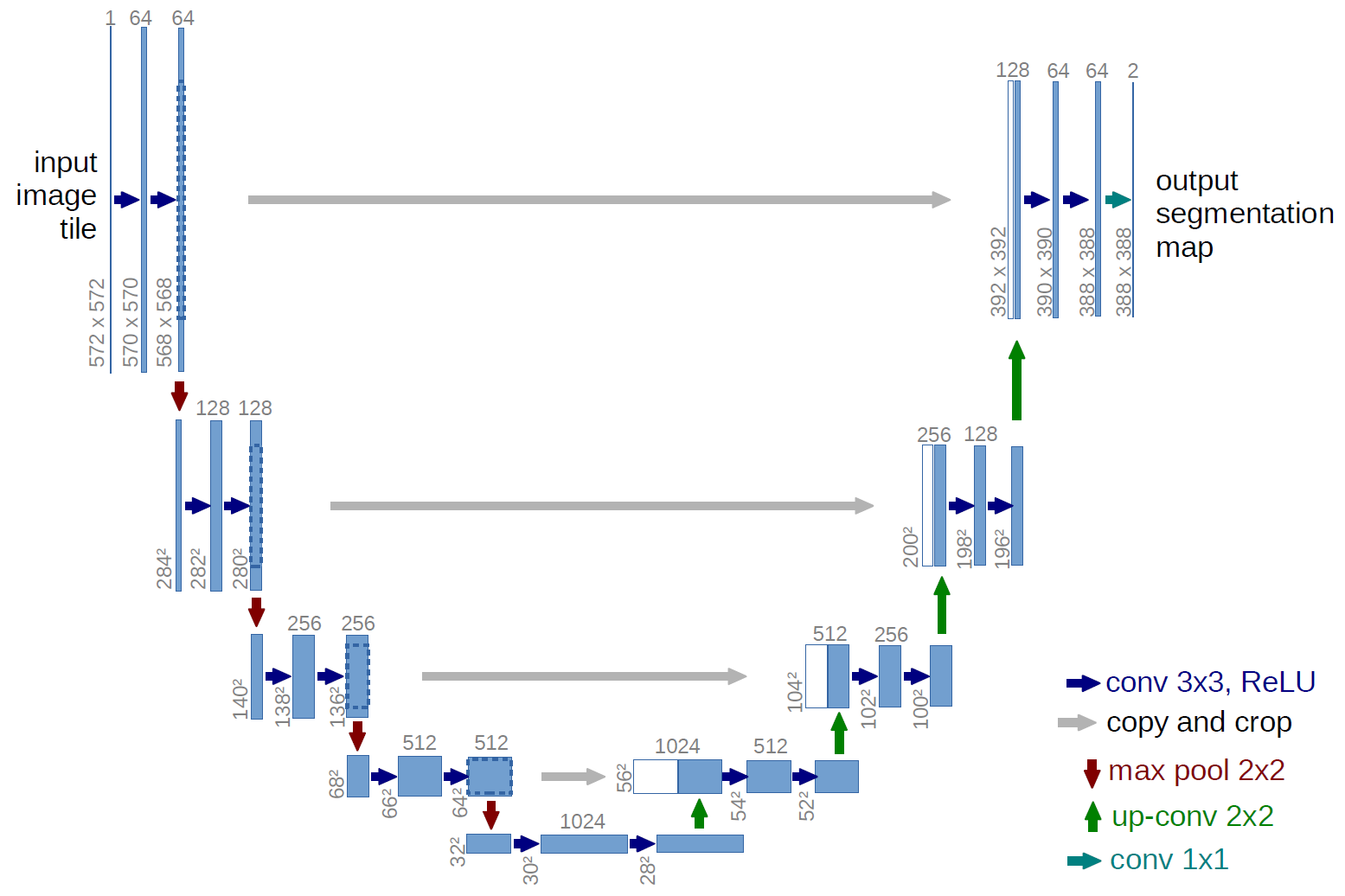 Computer Vision - TP13 -  Advanced Deep Learning Topics
V-Net
3D segmentation
F. Milletari, N. Navab, and S.-A. Ahmadi, “V-Net: Fully convo- lutional neural networks for volumetric medical image segmen- tation,” in International Conference on 3D Vision. IEEE, 2016, pp. 565–571.
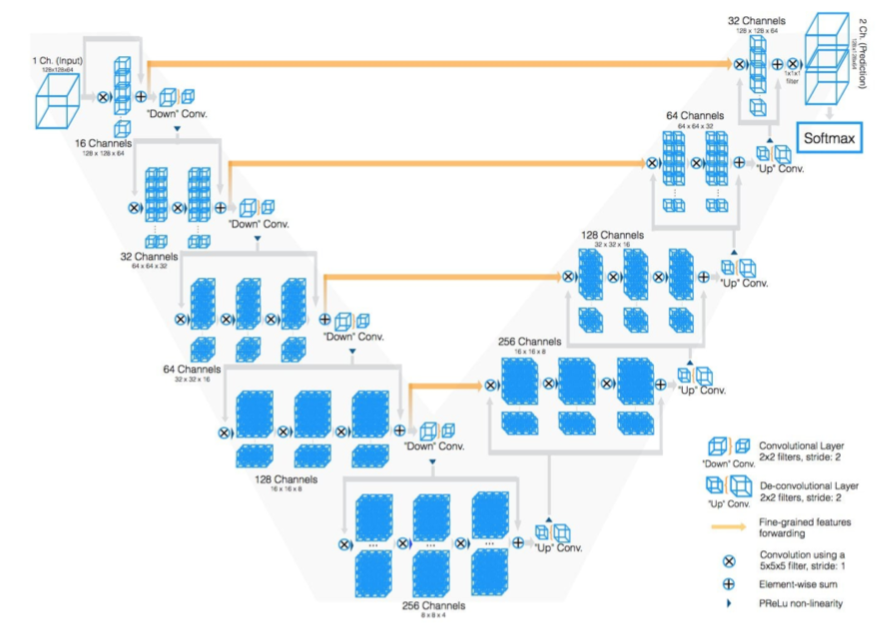 Computer Vision - TP13 -  Advanced Deep Learning Topics
Encoder-Decoder Models
Extensively used in as state-of-the-art for different fields
“General” image segmentation
Autonomous driving
Medical and biomedical image segmentation
Limitations
Potential loss of fine-grained image information
Computer Vision - TP13 -  Advanced Deep Learning Topics
Training
Computer Vision - TP13 -  Advanced Deep Learning Topics
Training
Dice coefficient
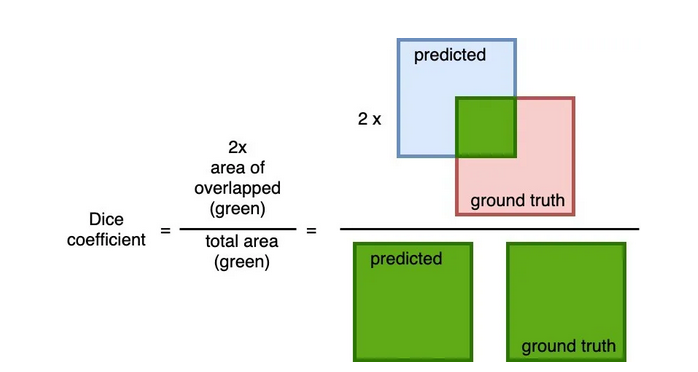 https://datascience.stackexchange.com/questions/75708/neural-network-probability-output-and-loss-function-example-dice-loss
Computer Vision - TP13 -  Advanced Deep Learning Topics
Training
Computer Vision - TP13 -  Advanced Deep Learning Topics
Resources
F.F. Li, J. Johnson, S. Young. Convolutional Neural Networks for Visual Recognition, Stanford University, 2017
Lecture 13-  ”Generative models”
http://cs231n.stanford.edu/slides/2017/cs231n_2017_lecture13.pdf
I. Goodfellow, Y. Bengio, and A. Courville. Deep learning. Cambridge: MIT press, 2016.
Chapter 14 – “Autoencoders”
Chapter 20 – “Deep Generative Models”
Computer Vision - TP13 -  Advanced Deep Learning Topics